Организация разработки Концепции о сотрудничестве государств-участников СНГ в области обращения с отходами I - II классов опасности и Плана первоочередных мероприятий по ее реализации
Двадцать третье заседания Комиссии государств-участников Содружества Независимых Государств по использованию атомной энергии в мирных целях
8-10 ноября 2022 года, г. Бишкек, Кыргызская Республика
Плющ Людмила Владимировна
Советник первого заместителя генерального директора по реализации экологических проектов
Мировой тренд – ресурсосбережение и экологичность
СТРАТЕГИЯ ПОВЫШЕНИЯ
СТРАТЕГИЯ ОГРАНИЧЕНИЙ
Ресурсосбережение 
Выстраивание системы  центров переработки
Применение наилучших доступных технологий
Снижение выбросов
Отказ от использования токсичных веществ в промышленности
Отказ от захоронения
РАЗРАБОТКА И ВНЕДРЕНИЕ ПЕРЕДОВЫХ ТЕХНОЛОГИЙ
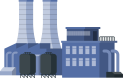 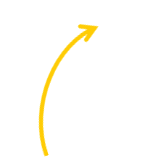 ОТХОДОПЕРЕРАБОТЧИКИ
ПОДГОТОВКА И ОЦЕНКА КАДРОВ
НОРМАТИВНАЯ 
БАЗА
ИНФРАСТРУКТУРА
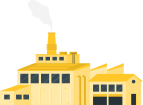 КОМПЛЕКС МЕР ГОСУДАРСТВЕННОЙ 
ПОДДЕРЖКИ
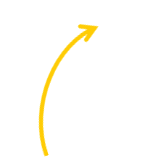 КОНТРОЛЬ И МОНИТОРИНГ
ОТХОДЫ II КЛАССА
ОТХОДЫ I КЛАССА
ТРАНСПОРТИРОВЩИКИ
ОТХОДООБРАЗОВАТЕЛИ
ртутьсодержащие отходы (лампы, приборы, шламы, шлаки)
отходы электротехнического оборудования (трансформаторные масла)
свинец-содержащие отходы (свинцово-кислотные аккумуляторы, отходы электрического кабеля)
отходы химических источников тока (батарейки, аккумуляторы)
органические горючие отходы (отходы химического и нефтехимического производства)
ИНФОРМАЦИОННАЯ ПОЛИТИКА, ПРОДВИЖЕНИЕ КУЛЬТУРЫ ОТВЕТСТВЕННОГО ПРОИЗВОДСТВА И ПОТРЕБЛЕНИЯ
485 видов отходов 
(Федеральный классификационный каталог отходов – ФККО)
Сотрудничество государств – участников СНГ в области охраны окружающей среды
ПРИОРИТЕТНАЯ ЗАДАЧА СОТРУДНИЧЕСТВА В РАМКАХ СНГ
Согласно ст. 19 Устава СНГ проблема охраны окружающей среды является приоритетной в деятельности СНГ. 
Межправительственное соглашение государств - участников СНГ «О сотрудничестве в области охраны окружающей среды государств – участников Содружества Независимых Государств» (Минск, 31 мая 2013 г.)
Организационный механизм сотрудничества 
Межгосударственный экологический совет, Межгосударственный экологический фонд и Межпарламентская Ассамблея (70 документов)
другие органы отраслевого сотрудничества СНГ
ОБРАЩЕНИЕ С ОПАСНЫМИ ОТХОДАМИ В СТРАНАХ - УЧАСТНИЦАХ СНГ
Страны – участницы СНГ выбрали различные механизмы реализации общих законодательных норм, положительный опыт отдельных стран заслуживает детального анализа и распространения;
По целому ряду ключевых норм сохраняются существенные расхождения, препятствующие переходу межстранового взаимодействия в практическую плоскость;
Отказ от захоронения и максимальное вовлечение опасных отходов в хозяйственный оборот в качестве источника вторичных материальных ресурсов требует аккумуляции потенциала научных центров СНГ для разработки и внедрения наилучших доступных технологий;
Проблема накопленного экологического вреда по прежнему актуальна на пространстве СНГ и в ряде случаев не может быть эффективна решена силами отдельных государств.
ОПЫТ СОТРУДНИЧЕСТВА В РАМКАХ СНГ: Рамочная программа сотрудничества государств – участников СНГ в области использования атомной энергии в мирных целях на период до 2030 года
Госкорпорация «Росатом»: опыт в области обращения с опасными отходами
Госкорпорация «Росатом» отвечает за обращение с опасными отходами 

Оператором по обращению с отходами I - II классов опасности назначено ФГУП «ФЭО»

ФГУП «ФЭО» в рамках своей деятельности :
ведет учет потоков отходов I - II классов опасности;
создает современную промышленную инфраструктуру для их утилизации;
является исполнителем работ по ликвидации крупнейших объектов накопленного экологического вреда.
Основные руководящие документы СНГ в области обращения с отходами I и II классов опасности
ПРОЕКТ КОНЦЕПЦИИ
«О сотрудничестве государств-участников СНГ в области 
обращения с отходами I - II классов опасности»
БАЗОВОЕ РЕГУЛИРОВАНИЕ
ДОПОЛНИТЕЛЬНОЕ РЕГУЛИРОВАНИЕ
Межправительственное соглашение государств - участников СНГ «О сотрудничестве в области охраны окружающей среды государств – участников Содружества Независимых Государств» (Минск, 31 мая 2013 г.)
Модельный экологический кодекс для государств – участников СНГ от 16 ноября 2006  г. N 27-8
Модельный закон "Об отходах производства и потребления" от 31 октября 2007 г. N 29-15
Межправительственное соглашение государств - участников СНГ «О контроле за транзитной перевозкой опасных и других отходов» (Москва, 12 апреля 1996 г.)
Межправительственное соглашение государств - участников СНГ «Об информационном сотрудничестве в области экологии и охраны окружающей природной среды» (Москва, 11 сентября 1998 г.)
Решение о Положении о Межгосударственном экологическом совете (Москва, 26 декабря 1995 г.). Нормативные, технические и методические документы, принятые Межгосударственным экологическим советом.
Межгосударственный стандарт ГОСТ 30775-2001 «Ресурсосбережение. Обращение с отходами. Классификация, идентификация и кодирование отходов. Основные положения.» 
Перечень первоочередных мероприятий по реализации Рамочной программы сотрудничества государств – участников СНГ в области использования атомной энергии в мирных целях на период до 2030 г. - «СОТРУДНИЧЕСТВО «АТОМ-СНГ, утв. Решением Совета глав правительств СНГ от 6  ноября 2020 г.
Парижское соглашение в рамках Рамочной конвенции ООН об изменении климата (Нью-Йорк, 22 апреля 2016 года)
Базельская конвенция о контроле за трансграничной перевозкой опасных отходов и их удалением от 22 марта 1989 года (4–15 мая 2015 года, Женева, Швейцария)
Договор о зоне свободной торговли (18 октября 2011 года)
Цели и задачи сотрудничества стран – участников СНГ в области обращения с отходами I - II классов опасности
ПРОЕКТ КОНЦЕПЦИИ
«О сотрудничестве государств-участников СНГ в области 
обращения с отходами I - II классов опасности»
Цель 
сотрудничества
Задача сотрудничества
Комплексное и согласованное решение проблемы экологически безопасного обращения с отходами I и II классов опасности
Предлагаемая к рассмотрению Концепция призвана проанализировать накопленный в рамках СНГ опыт обращения с опасными промышленными отходами, создать механизмы трансфера знаний, практик и технологий и в результате способствовать реализации национальных и международных проектов по пяти ключевым направлениям сотрудничества:
Развитие и гармонизация правовой базы и систем национального регулирования деятельности по обращению с отходами I - II классов опасности.
Поддержка проектов по созданию и развитию инфраструктуры обращения с отходами I и II классов опасности, ликвидации объектов накопленного экологического ущерба.
Объединение потенциалов отраслевых научных учреждений и проведение совместных исследований для разработки и внедрения наилучших доступных технологий в области обращения с отходами I - II классов опасности.
Обмен знаниями и повышение уровня подготовки и квалификации экспертов и специалистов в области обращения с отходами I - II классов опасности.
Содействие разработке мер, направленных на развитие культуры ответственного производства и потребления для достижения целей устойчивого развития каждого государства – участника СНГ и региона в целом.
Предлагаемые направления сотрудничества стран – участников СНГ в области обращения с отходами I - II классов опасности
ПРОЕКТ КОНЦЕПЦИИ
«О сотрудничестве государств-участников СНГ в области 
обращения с отходами I - II классов опасности»
НАУКА И ИННОВАЦИИ
ПРОФЕССИОНАЛЬНАЯ ПОДГОТОВКА
УСТОЙЧИВОЕ          РАЗВИТИЕ
НОРМАТИВНОЕ РЕГУЛИРОВАНИЕ
ИНФРАСТРУКТУРНЫЕ ПРОЕКТЫ
Совершенствование и гармонизация нормативно-правовой базы сотрудничества государств – участников СНГ в отношении:
лицензирования, требования к объектам обработки, хранения, транспортирования;
классификации отходов и вторичных ресурсов;
таможенного регулирования;
реализации принципа РОП; 
определения НДТ и тд.
Разработка и заключение международных соглашений
Формирование базы предприятий, занятых обращением с отходами
Вопросы статистического учета и прогнозирования
Поддержка существующих и разработка новых инфраструктурных проектов (как в области обращения с отходами, так и в области ликвидации объектов накопленного экологического вреда)
Разработка и внедрение единых стандартов бизнес-процессов
Формирование единой базы знаний и технологий, трансфер лучших практик стран – участниц СНГ
Выполнение совместных научно-исследовательских работ в области:
новых методов и процессов переработки отходов;
систем мониторинга и оценки безопасности процессов;
цифровых технологий 
Проведение конференций, форумов, семинаров
Оценка потребности в кадрах, занятых в области обращения с отходами I и II классов опасности
Актуализация квалификационных справочников и разработка квалификационных требований
Создание совместных программ обучения и содействия в развитии кадрового потенциала, взаимного обмена преподавателями и студентами, взаимного признания документов об образовании
Реализация мероприятий по информированию и развитию культуры ответственного производства и потребления
Разработка системы показателей для качественной и количественной оценки влияния мероприятий, проводимых государствами – участниками СНГ в рамках данной Концепции на национальные ключевые показатели эффективности достижения целей устойчивого развития, внедрение системы их мониторинга и оценки
Предлагаемый механизм реализации сотрудничества в области обращения с отходами I - II классов опасности
ПРОЕКТ ПЛАНА ПЕРВООЧЕРЕНДЫХ МЕРОПРИЯТИЙ 
по реализации Концепции «О сотрудничестве государств-участников СНГ в области обращения с отходами I - II классов опасности»
Этап №1: 
2022 – I полугодие 2023
Формирование рабочей группы.
Разработка, согласование и подписание основных рабочих документ
Проведение самооценки состояния и потребностей национальных инфраструктур для обращения с опасными промышленными отходами
РАБОЧАЯ 
ГРУППА
При Комиссии государств-участников СНГ по использованию атомной энергии в мирных целях (Комиссия «Содружество «Атом-СНГ»)
Налаживание взаимодействия со всеми заинтересованными сторонами
Структурирование сотрудничества и подписание основных    рабочих документов
Этап №2:
2023
Межгосударственный экономический совет государств-участников СНГ
Создание/выбор БО для практической реализации Концепции
Формирование экспертных групп БО по основным направлениям развития национальных инфраструктур для обращения с опасными промышленными отходами  
Разработка Дорожных карт реализации двухстороннего сотрудничества на основе результатов самооценки
Этап №3:
2023 – 2024
БАЗОВАЯ ОРГАНИЗАЦИЯ
ЭКСПЕРТНАЯ ГРУППА
ЭКСПЕРТНАЯ ГРУППА
ЭКСПЕРТНАЯ ГРУППА
…
Дорожная карта
Дорожная карта
Дорожная карта
Этап №4:
последующие годы
Последовательная реализация Дорожных карт 
Регулярный мониторинг и корректировка (при необходимости)
…
Рабочая группа по развитию сотрудничества в области обращения с отходами I - II классов опасности
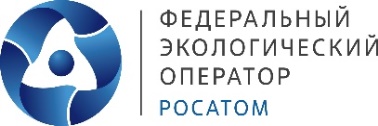 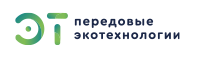 НАУЧНО-ТЕХНИЧЕСКИЙ СОВЕТ ПРИ ФГУП «ФЭО»
НАУЧНО-ОБРАЗОВАТЕЛЬНЫЙ КОНСОРЦИУМ «ПЕРЕДОВЫЕ ЭКОТЕХНОЛОГИИ»
ПРАКТИЧЕСКИЙ ОПЫТ
Организации системы обращения с отходами I – II классов опасности на территории Российской Федерации
Создания промышленной инфраструктуры
Ликвидации объектов накопленного вреда
Создан 27 мая 2020 для реализации НП «Экологии»
РХТУ им. Д.И. Менделеева
Вятский государственный университет
Саратовский государственный технический университет им. Гагарина Ю.А.
Удмуртский государственный университет, 
УдмФИЦ УрО РАН
Курганский филиал РАНХиГС
ННГУ им. Н.И. Лобачевского
ИРНИТУ
Химический факультет МГУ 
АО “Русатом Гринвэй” 
Общероссийское межотраслевое объединение работодателей в сфере ООС (ООР ООО «РУСРЕЦИКЛИНГ»)
Создан приказом ФГУП «ФЭО» от 29.06.2020 № 214-1/393-П
Включает в себя 29 ведущих российских экспертов в области обращения с отходами I – II классов опасности
При переходе к практической реализации Концепции целесообразно создание Базовой организации
Направление деятельности
Решаемые задачи
Формирование единого центра взаимодействия стран – участниц СНГ
Формирование Совещательного органа и экспертных групп БО. 
Нормативно-правовое оформление статуса и функций БО.
Утверждение Положения, регламента и плана деятельности. 
Подготовка предложений по организации финансирования.
Формирование общих подходов, принципов и основных задач в области обращения с отходами I и II классов опасности:  разработка проекта 
Концепции о развитии сотрудничества
Программы совместных действий 
Плана первоочередных мероприятий
 Детальных дорожных карт по направлениям сотрудничества.
Согласование планов и регламентов работ по развитию сотрудничества стран – участниц СНГ в области обращения с отходами I и II классов опасности
Консолидация компетенций и референций стран – участниц СНГ
Формирование экспертных групп по основным направлениям сотрудничества. 
Концентрация в одной команде лучших профильных отраслевых специалистов стран – участниц СНГ.
Формирование единой информационной базы по следующим направлениям: рыночная статистика, наилучшие технические решения, технологии и НИОКР, профессиональная подготовка и переподготовка кадров.
 Организация трансфера знаний (посредством организации совместных проектов, посещения объектов, выставок, конференций, конкурсов и т.п.) между странами – участницами СНГ.
Создание единой базы знаний и технологий, трансфер лучших практик стран – участниц СНГ
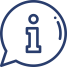 Анализ национальных запросов и формирование интегрированного предложения со стороны государств – участников СНГ. 
Реализация международных проектов по созданию сложных инфраструктурных объектов, выстраиванию логистических цепочек, НИР и НИОКР. 
Стандартизация и гармонизация процедур и регламентов бизнес-деятельности, управления проектами и отчетности.
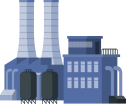 Реализация комплексных инфраструктурных проектов
Благодарю за внимание!
Федеральное государственное унитарное предприятие «Федеральный экологический оператор» (ФГУП «ФЭО»)
Адрес: 119017, Москва, Пыжевский переулок, 6
Телефон: +7 (495) 710 76 48
E-mail: info@rosfeo.ru
www.rosfeo.ru